Luggage of the Future
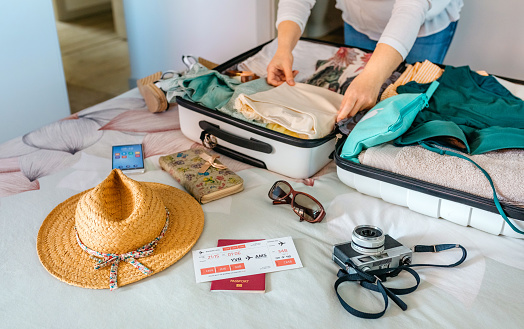 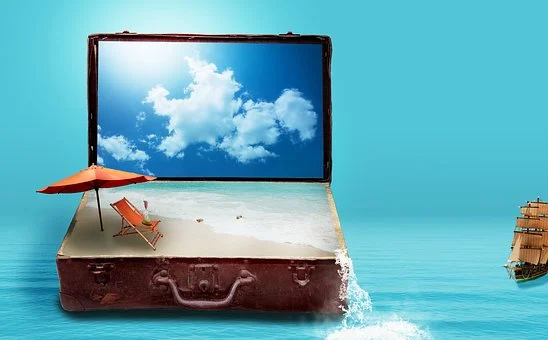 Designing a new way of carrying things
Stay safe  

Whether you are a scientist researching a new medicine or an engineer solving climate change, safety always comes first. An adult must always be around and supervising when doing this activity. You are responsible for:
 
ensuring that any equipment used for this activity is in good working condition
behaving sensibly and following any safety instructions so as not to hurt or injure yourself or others 
 
Please note that in the absence of any negligence or other breach of duty by us, this activity is carried out at your own risk. It is important to take extra care at the stages marked with this symbol: ⚠
Why do we need luggage?
For a family holiday

For a business person to take 
    away for work trips

For a young person going to          University

Or another reason of your choice
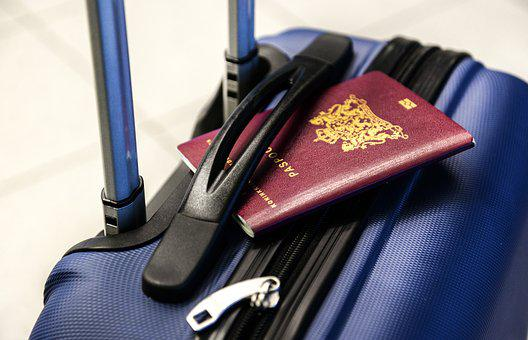 [Speaker Notes: Discuss with learners.]
What needs to go in luggage?
If I was going on holiday I would pack:

Swimming shorts
Towel
Flip flops
Wash bag
Sunglasses
Sun cream
Shorts and t-shirts
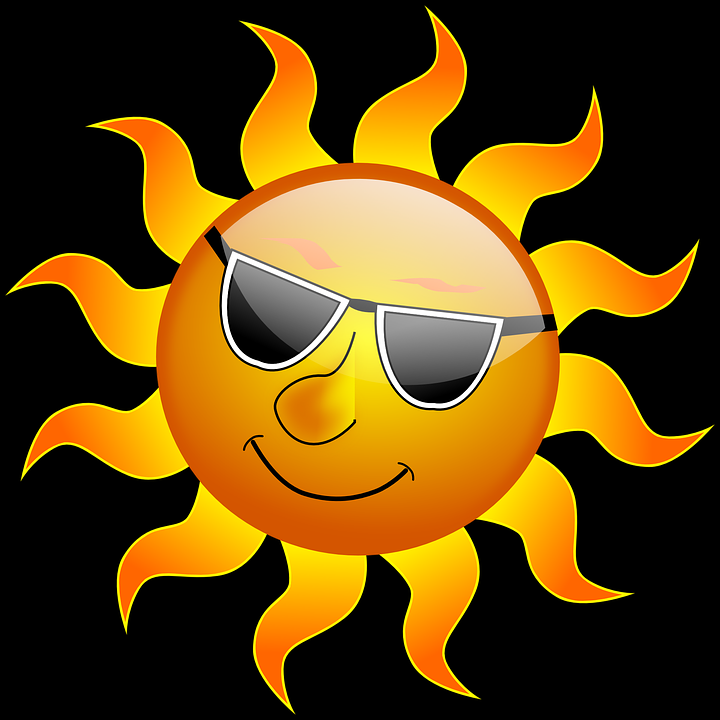 [Speaker Notes: Discuss the items that would need to fit in luggage for a holiday.]
Design criteria
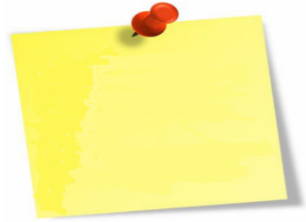 You will need:
This luggage is for……
Where are you going? 

What will you need?
[Speaker Notes: Learners to write a list of design criteria for their luggage of the future design. They should think about who it is for, where it will need to go and what will need to be included within it. They should also consider how it will be moved.]
Step 1 – Measuring the contents
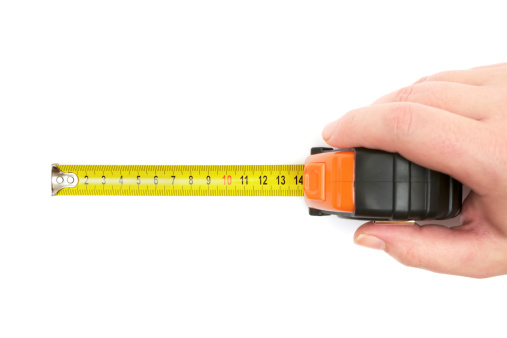 Measure what you want to go in your luggage

Record the results
[Speaker Notes: A tape measure or ruler could be used to take measurements of dimensions. Responses should be listed on the activity sheet.]
Step 2 – Designing the luggage
Design a new item of luggage to hold the items for travel

It doesn’t need to be a rectangular – be creative

Think about how it will meet the design criteria

What other features could it have?
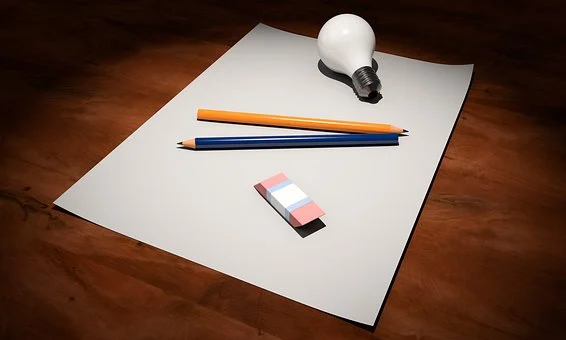 [Speaker Notes: Designs could be produced on the activity sheet, or on A3/A4 paper if required.]
Making the design safe and secure
Think about how you could stop your luggage from being stolen:

Could it make a noise?
Flashing lights?
Sensors?
Something else?
Be creative!
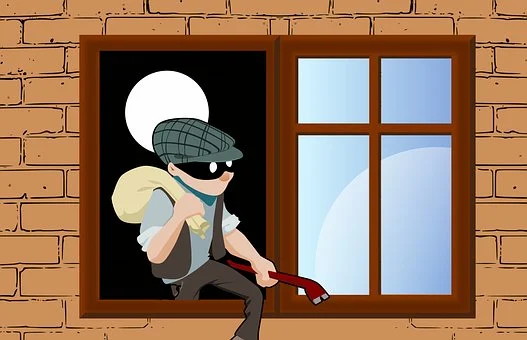 [Speaker Notes: Discuss options with learners and encourage them to include these ideas in their design.]